2020年度　秋学期
ERP 英語強化プログラム【履修登録・単位認定】
グローバル教育センター
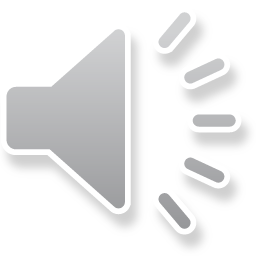 1
[Speaker Notes: このスライドでは、ERPの履修登録・単位認定についてご説明します。]
開講科目（CE1～CE3）: １単位
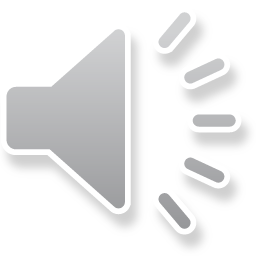 2
[Speaker Notes: ＥＲＰはご自身のレベルの科目のみ受講することができます。
1学期に2科目の受講が可能ですが、同じ科目を２つ受講することはできません。
ERPの科目は1単位となります。
単位認定を希望する場合は、ERPの受講が決定したのち、履修登録の手続きが必要となります。]
ERP科目の単位認定を行う学部（2020年度）
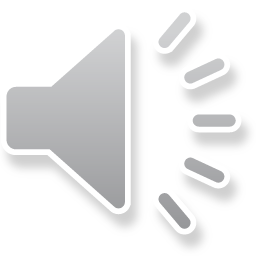 3
[Speaker Notes: ＥＲＰ科目は学部・学科・学年によって単位認定の扱いが異なります。
詳しくは、ＥＲＰホームページに「各学部の2020年度ERP単位認定の取り扱い」を掲載していますので、
ご自身の所属学部をご確認ください。]
ERP科目の履修登録について
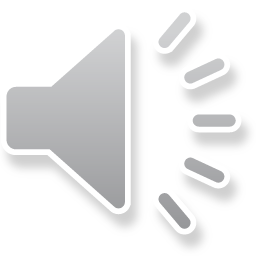 4
[Speaker Notes: 所属学部でＥＲＰ科目の単位認定を認められている場合、単位認定を希望する方は、
ＥＲＰの申込を経て、受講が決定した後、履修登録の手続きが別途必要となります。

学部により、手続き方法は異なります。
学生の申請に基づき、所属学部の事務で履修登録する学部もありますし、
通常の学生自身によるウェブ履修登録が必要な学部もあります。

単位認定を希望する場合は、ＥＲＰ募集要項を確認し、ご自身の学部の手続き方法を
確認するようにしてください。]